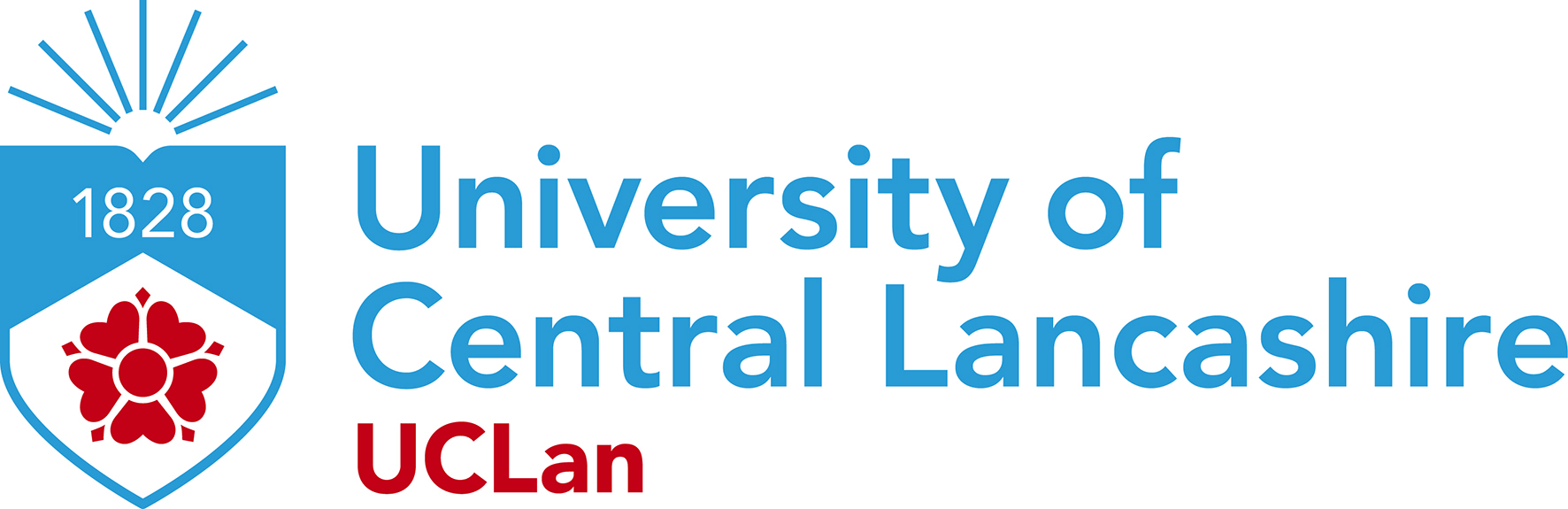 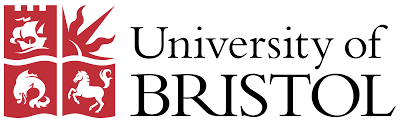 Young Adults Relationships and Health (YARAH) Study
Establishing the causal role of intimate partner violence and abuse on depressive symptoms in young adults: A population-based cohort study

Professor Christine Barter &
Professor Laura Howe
[Speaker Notes: Complex interventions are generally described as containing several interacting components due to intersecting issues or complexity of need.  Complex DA interventions are increasing but are they complex or just complicated?  Focusing on the experiences of primary school children, stalking victims, service users of a whole family DA intervention and findings from a systemic review of effective services for DA survivors with complex needs, the symposium will provide important messages for those developing and delivering complex interventions.

Nicola Farrelly’s paper reports on an evaluation of a primary school programme which explored children’s learning about DA in the context of a complex integrated programme. Key findings include the need for programme design and delivery to take account of the lower levels of awareness, barriers to implementing and sustaining learning. 

Helen Richardson-Foster reports on findings from a systematic review (Richardson-Foster, Shorrock, Barter and Stanley, UCLan) on effective domestic abuse interventions for survivors with complex needs. Findings explore components of effective DA service response for women with complex needs and messages for developing targeted services.  

Kelly Bracewell’s paper draws on an evaluation of a national stalking helpline (Bracewell, Hargreaves, and Barter, UCLan). The evaluation found that stalkers were frequently ex-partners, staking had occurred over prolonged periods of time and highlights the challenges and complexities of the survivor journey to specialist support. 

Christine Barter reports on an evaluation of a complex DA intervention aiming to be responsive to the whole family’s needs (Richardson-Foster, Barter and Stanley, UCLan). The presentation will explore the importance of local context and the factors that enhance or impede change from the perspectives of service users.]
YARAH (funded by MRC)
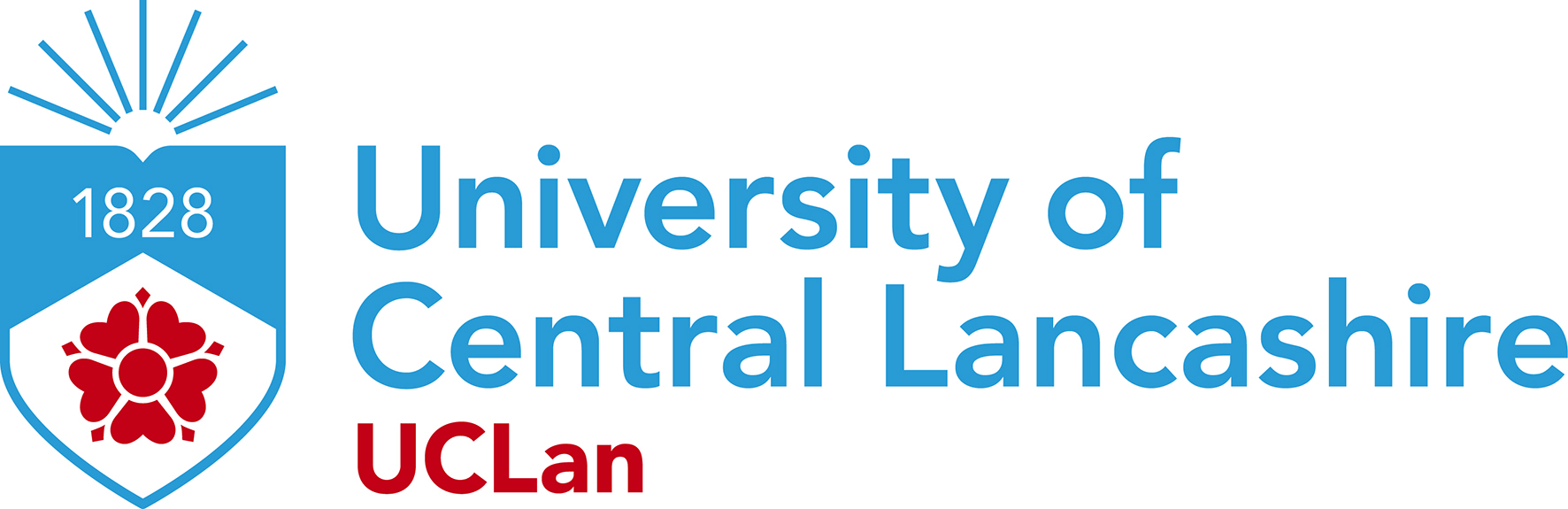 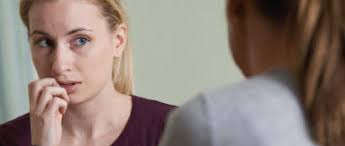 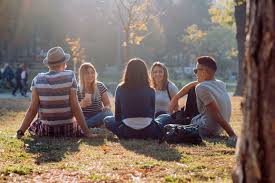 This study aims to;   
Examine data on IPVA experiences in 21 year olds, that we have already collected as part of the Avon Longitudinal Study of Parents and Children (ALSPAC), also known as the ‘Children of the 90’s’ study
Interview young adults (aged 18–25) to explore their experiences of IPVA and the reasons they feel this has made their health better or worse.
The two types of analyses will complement each other and provide an unprecedented detailed investigation of the causes and health consequences of IPVA in young adults.
The findings will inform policy and the design of public health and clinical interventions for people exposed to IPVA in adolescent and early adult relationships. 
Annie Herbert, Jon Heron, Maria Barnes, Christine Barter, Gene Feder, Khadija Meghrawi, Eszter Szilassy, Abigail Fraser, Laura D Howe (2021). Establishing the causal role of intimate partner violence and abuse on depressive symptoms in young adults: a population-based cohort study. Medrxiv (pre-print) doi: https://doi.org/10.1101/2021.06.07.21258467
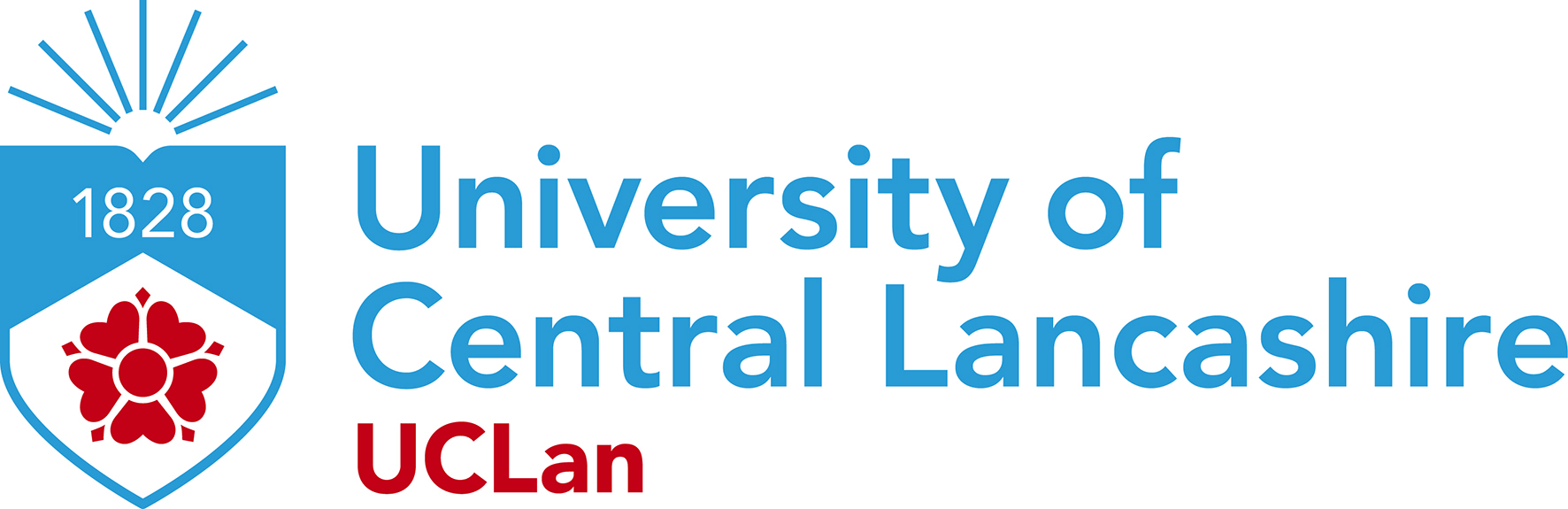 Background
Previous studies have shown an association between experience of IPVA and depression. Whether this is a causal relationship or explained by confounding factors is not known. 
Limited longitudinal evidence on the risk of depression following IPVA in young adulthood.
Some longitudinal evidence for younger adolescent samples, suggesting an increase in depressive symptoms following IPVA victimisation, after adjusting for baseline depression (Ackard et al 2012, Exner-Cortens et al 2012 )
One study additionally adjusted for other potentially confounding factors (race, age, socioeconomic status, childhood maltreatment, and pubertal status) with a small increase in mean depression scores at five years following psychological or physical IPVA (Exner-Cortens et al 2012). However, the number and range of factors adjusted for in this analysis may not be sufficient.
Therefore, concerns remain about the extent to which associations between IPVA and depressive symptoms are causal. 
This is important to establish because it has implications for interventions; if associations are not causal, this suggests a greater emphasis is needed on earlier stages of the life course to prevent adult mental health problems.
[Speaker Notes: Complex interventions are generally described as containing several interacting components due to intersecting issues or complexity of need.  Complex DA interventions are increasing but are they complex or just complicated?  Focusing on the experiences of primary school children, stalking victims, service users of a whole family DA intervention and findings from a systemic review of effective services for DA survivors with complex needs, the symposium will provide important messages for those developing and delivering complex interventions.

Nicola Farrelly’s paper reports on an evaluation of a primary school programme which explored children’s learning about DA in the context of a complex integrated programme. Key findings include the need for programme design and delivery to take account of the lower levels of awareness, barriers to implementing and sustaining learning. 

Helen Richardson-Foster reports on findings from a systematic review (Richardson-Foster, Shorrock, Barter and Stanley, UCLan) on effective domestic abuse interventions for survivors with complex needs. Findings explore components of effective DA service response for women with complex needs and messages for developing targeted services.  

Kelly Bracewell’s paper draws on an evaluation of a national stalking helpline (Bracewell, Hargreaves, and Barter, UCLan). The evaluation found that stalkers were frequently ex-partners, staking had occurred over prolonged periods of time and highlights the challenges and complexities of the survivor journey to specialist support. 

Christine Barter reports on an evaluation of a complex DA intervention aiming to be responsive to the whole family’s needs (Richardson-Foster, Barter and Stanley, UCLan). The presentation will explore the importance of local context and the factors that enhance or impede change from the perspectives of service users.]
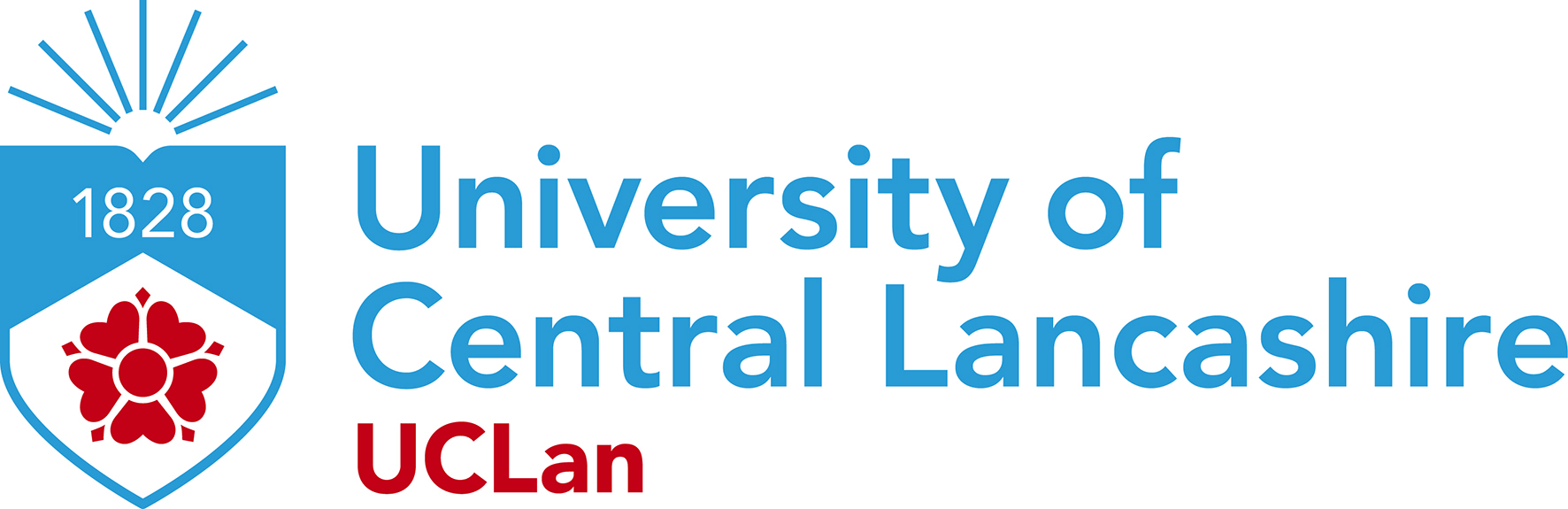 Methods
Avon Longitudinal Study of Parents and Children (ALSPAC) population-based birth cohort. Around ~14,500 pregnant women residing in Avon, UK, with expected delivery dates in April 1991-December 1992 (approximately three-quarters of the eligible population) were recruited.
3,280 ALSPAC participants answered questions on psychological, physical, and sexual IPVA at age 21  - both prior to turning 18 and between age 18 and 21. 





IPVA questions were based on previous questionnaires (Barter et al 2009, Hester et al 2015, ) and have been independently validated (Yakubovich et al 2019)
In order to make causal inferences, it was important to establish the timing of exposure to IPVA to account for confounding; therefore, we excluded participants exposed to IPVA prior to turning 18 (n=487) leaving a final analysis sample of 2,793 participants.
For example, how often an intimate partner had ‘Told you who you could see’ and ‘where you could go’ and/or ‘regularly checked what you were doing and where you were’ (by phone or messaging)?’, responses were: ‘never’, ‘once’, ‘a few times’, or ‘often’ and whether this occurred prior to 18 or after 18.
[Speaker Notes: Complex interventions are generally described as containing several interacting components due to intersecting issues or complexity of need.  Complex DA interventions are increasing but are they complex or just complicated?  Focusing on the experiences of primary school children, stalking victims, service users of a whole family DA intervention and findings from a systemic review of effective services for DA survivors with complex needs, the symposium will provide important messages for those developing and delivering complex interventions.

Nicola Farrelly’s paper reports on an evaluation of a primary school programme which explored children’s learning about DA in the context of a complex integrated programme. Key findings include the need for programme design and delivery to take account of the lower levels of awareness, barriers to implementing and sustaining learning. 

Helen Richardson-Foster reports on findings from a systematic review (Richardson-Foster, Shorrock, Barter and Stanley, UCLan) on effective domestic abuse interventions for survivors with complex needs. Findings explore components of effective DA service response for women with complex needs and messages for developing targeted services.  

Kelly Bracewell’s paper draws on an evaluation of a national stalking helpline (Bracewell, Hargreaves, and Barter, UCLan). The evaluation found that stalkers were frequently ex-partners, staking had occurred over prolonged periods of time and highlights the challenges and complexities of the survivor journey to specialist support. 

Christine Barter reports on an evaluation of a complex DA intervention aiming to be responsive to the whole family’s needs (Richardson-Foster, Barter and Stanley, UCLan). The presentation will explore the importance of local context and the factors that enhance or impede change from the perspectives of service users.]
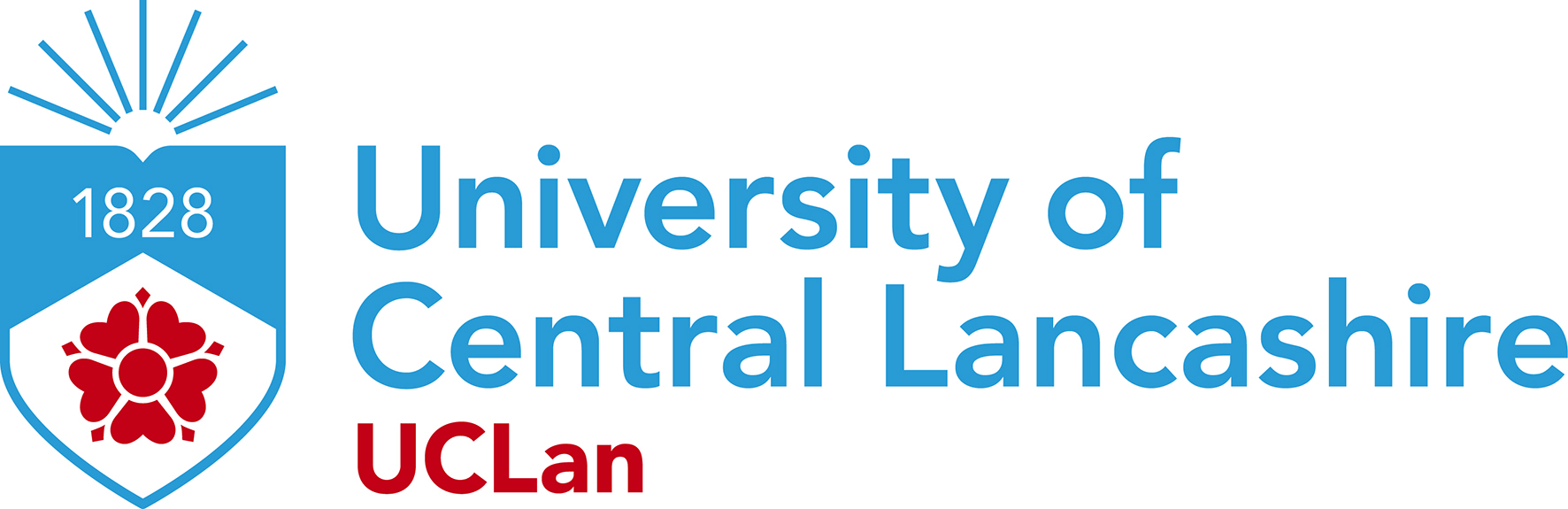 IPVA Exposure and Type of IPVA
[Speaker Notes: Complex interventions are generally described as containing several interacting components due to intersecting issues or complexity of need.  Complex DA interventions are increasing but are they complex or just complicated?  Focusing on the experiences of primary school children, stalking victims, service users of a whole family DA intervention and findings from a systemic review of effective services for DA survivors with complex needs, the symposium will provide important messages for those developing and delivering complex interventions.

Nicola Farrelly’s paper reports on an evaluation of a primary school programme which explored children’s learning about DA in the context of a complex integrated programme. Key findings include the need for programme design and delivery to take account of the lower levels of awareness, barriers to implementing and sustaining learning. 

Helen Richardson-Foster reports on findings from a systematic review (Richardson-Foster, Shorrock, Barter and Stanley, UCLan) on effective domestic abuse interventions for survivors with complex needs. Findings explore components of effective DA service response for women with complex needs and messages for developing targeted services.  

Kelly Bracewell’s paper draws on an evaluation of a national stalking helpline (Bracewell, Hargreaves, and Barter, UCLan). The evaluation found that stalkers were frequently ex-partners, staking had occurred over prolonged periods of time and highlights the challenges and complexities of the survivor journey to specialist support. 

Christine Barter reports on an evaluation of a complex DA intervention aiming to be responsive to the whole family’s needs (Richardson-Foster, Barter and Stanley, UCLan). The presentation will explore the importance of local context and the factors that enhance or impede change from the perspectives of service users.]
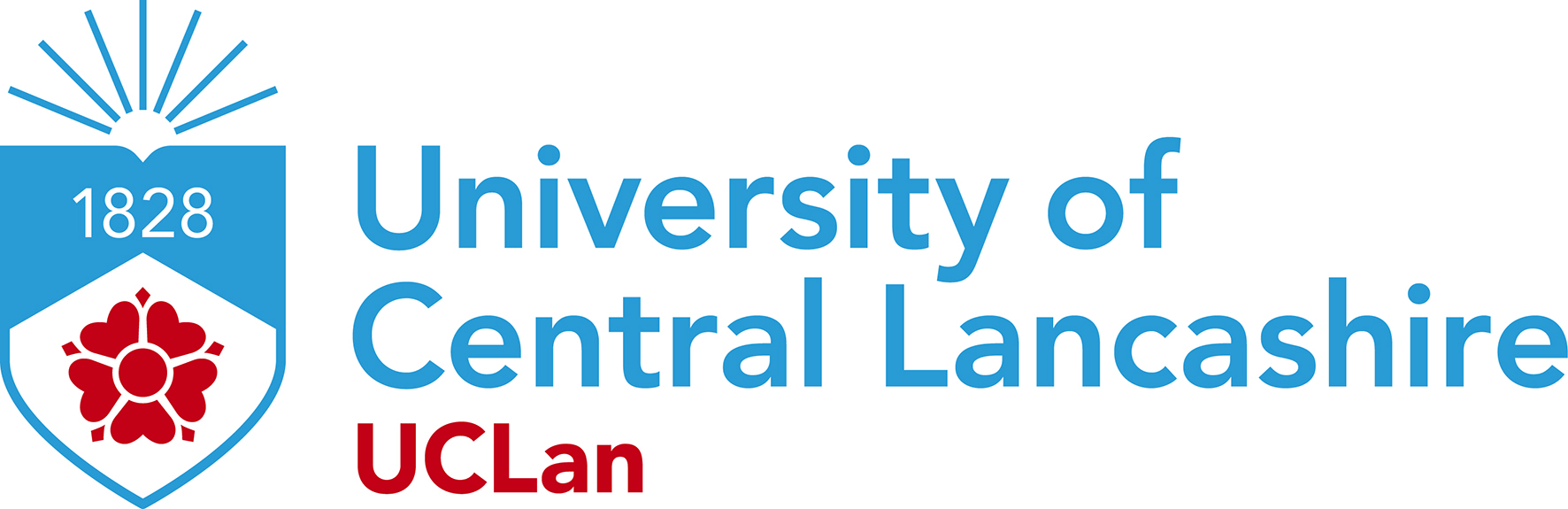 Depression Measure and Scores
Depressive symptoms were captured at ages 16 and 23 via Moods and Feelings (MFQ) questionnaire scores. 
This questionnaire asks 13 questions about depressive symptoms in the past two weeks, with response options ‘not true’, ‘somewhat true’ or ‘true’ (scoring 0, 1, and 2, respectively).
[Speaker Notes: Complex interventions are generally described as containing several interacting components due to intersecting issues or complexity of need.  Complex DA interventions are increasing but are they complex or just complicated?  Focusing on the experiences of primary school children, stalking victims, service users of a whole family DA intervention and findings from a systemic review of effective services for DA survivors with complex needs, the symposium will provide important messages for those developing and delivering complex interventions.

Nicola Farrelly’s paper reports on an evaluation of a primary school programme which explored children’s learning about DA in the context of a complex integrated programme. Key findings include the need for programme design and delivery to take account of the lower levels of awareness, barriers to implementing and sustaining learning. 

Helen Richardson-Foster reports on findings from a systematic review (Richardson-Foster, Shorrock, Barter and Stanley, UCLan) on effective domestic abuse interventions for survivors with complex needs. Findings explore components of effective DA service response for women with complex needs and messages for developing targeted services.  

Kelly Bracewell’s paper draws on an evaluation of a national stalking helpline (Bracewell, Hargreaves, and Barter, UCLan). The evaluation found that stalkers were frequently ex-partners, staking had occurred over prolonged periods of time and highlights the challenges and complexities of the survivor journey to specialist support. 

Christine Barter reports on an evaluation of a complex DA intervention aiming to be responsive to the whole family’s needs (Richardson-Foster, Barter and Stanley, UCLan). The presentation will explore the importance of local context and the factors that enhance or impede change from the perspectives of service users.]
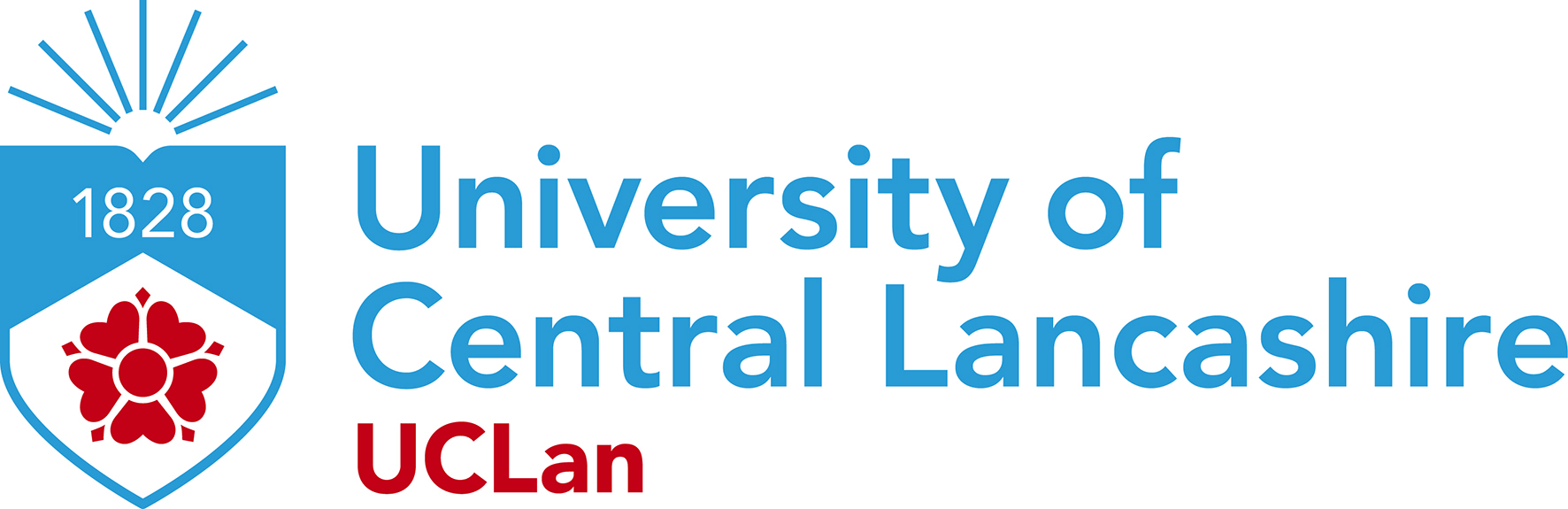 Other Variables included as covariates…
Cannabis/illicit drug use (non-cannabis) at age 17
Sleep problems at age 17
Anxiety at age 17
Socioeconomic status at birth
Sexual minority at age 15
Parents education level
Smoking at age 16
Ethnicity
Ant-social behaviour at age 14
Depression at 16
Extreme parental monitoring at age 15
Hazardous alcohol use at 18
Overweight at age 17
Low self-esteem at 17
Adverse Childhood Experiences (ACEs) at ages 0-16 
[ten different variables: emotional abuse, physical abuse, sexual abuse, emotional neglect, bullying, witnessing domestic violence, parental mental health problem, parental substance abuse, parental criminal conviction, and parental separation]
[Speaker Notes: Complex interventions are generally described as containing several interacting components due to intersecting issues or complexity of need.  Complex DA interventions are increasing but are they complex or just complicated?  Focusing on the experiences of primary school children, stalking victims, service users of a whole family DA intervention and findings from a systemic review of effective services for DA survivors with complex needs, the symposium will provide important messages for those developing and delivering complex interventions.

Nicola Farrelly’s paper reports on an evaluation of a primary school programme which explored children’s learning about DA in the context of a complex integrated programme. Key findings include the need for programme design and delivery to take account of the lower levels of awareness, barriers to implementing and sustaining learning. 

Helen Richardson-Foster reports on findings from a systematic review (Richardson-Foster, Shorrock, Barter and Stanley, UCLan) on effective domestic abuse interventions for survivors with complex needs. Findings explore components of effective DA service response for women with complex needs and messages for developing targeted services.  

Kelly Bracewell’s paper draws on an evaluation of a national stalking helpline (Bracewell, Hargreaves, and Barter, UCLan). The evaluation found that stalkers were frequently ex-partners, staking had occurred over prolonged periods of time and highlights the challenges and complexities of the survivor journey to specialist support. 

Christine Barter reports on an evaluation of a complex DA intervention aiming to be responsive to the whole family’s needs (Richardson-Foster, Barter and Stanley, UCLan). The presentation will explore the importance of local context and the factors that enhance or impede change from the perspectives of service users.]
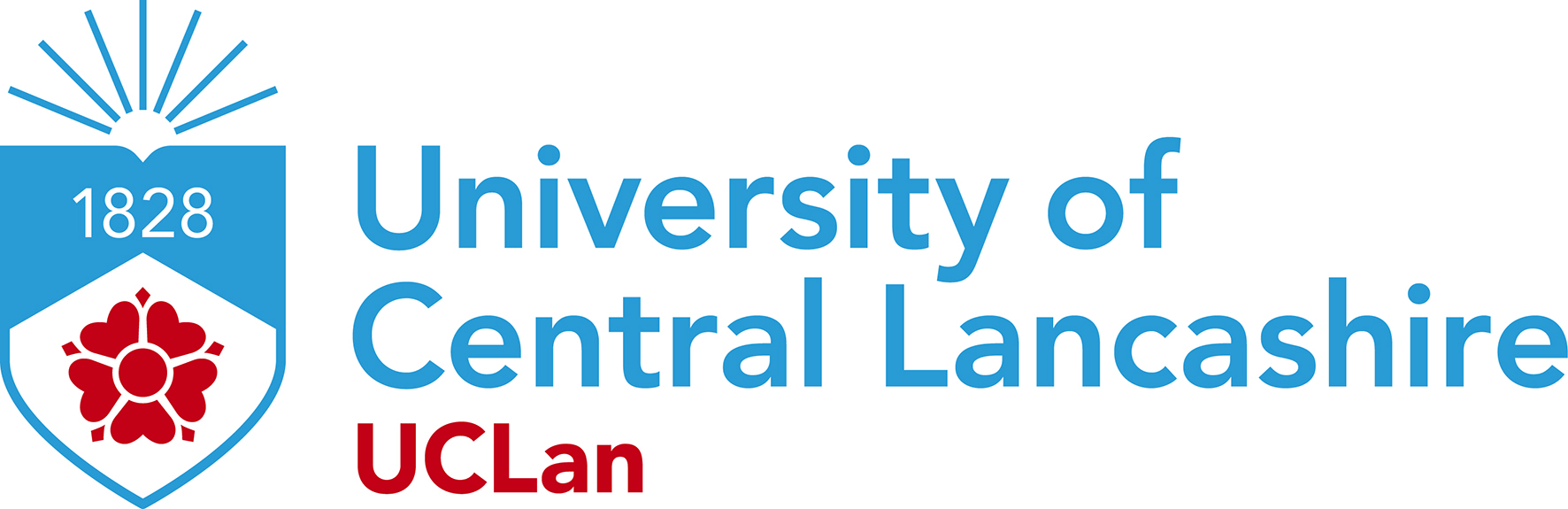 [Speaker Notes: Complex interventions are generally described as containing several interacting components due to intersecting issues or complexity of need.  Complex DA interventions are increasing but are they complex or just complicated?  Focusing on the experiences of primary school children, stalking victims, service users of a whole family DA intervention and findings from a systemic review of effective services for DA survivors with complex needs, the symposium will provide important messages for those developing and delivering complex interventions.

Nicola Farrelly’s paper reports on an evaluation of a primary school programme which explored children’s learning about DA in the context of a complex integrated programme. Key findings include the need for programme design and delivery to take account of the lower levels of awareness, barriers to implementing and sustaining learning. 

Helen Richardson-Foster reports on findings from a systematic review (Richardson-Foster, Shorrock, Barter and Stanley, UCLan) on effective domestic abuse interventions for survivors with complex needs. Findings explore components of effective DA service response for women with complex needs and messages for developing targeted services.  

Kelly Bracewell’s paper draws on an evaluation of a national stalking helpline (Bracewell, Hargreaves, and Barter, UCLan). The evaluation found that stalkers were frequently ex-partners, staking had occurred over prolonged periods of time and highlights the challenges and complexities of the survivor journey to specialist support. 

Christine Barter reports on an evaluation of a complex DA intervention aiming to be responsive to the whole family’s needs (Richardson-Foster, Barter and Stanley, UCLan). The presentation will explore the importance of local context and the factors that enhance or impede change from the perspectives of service users.]
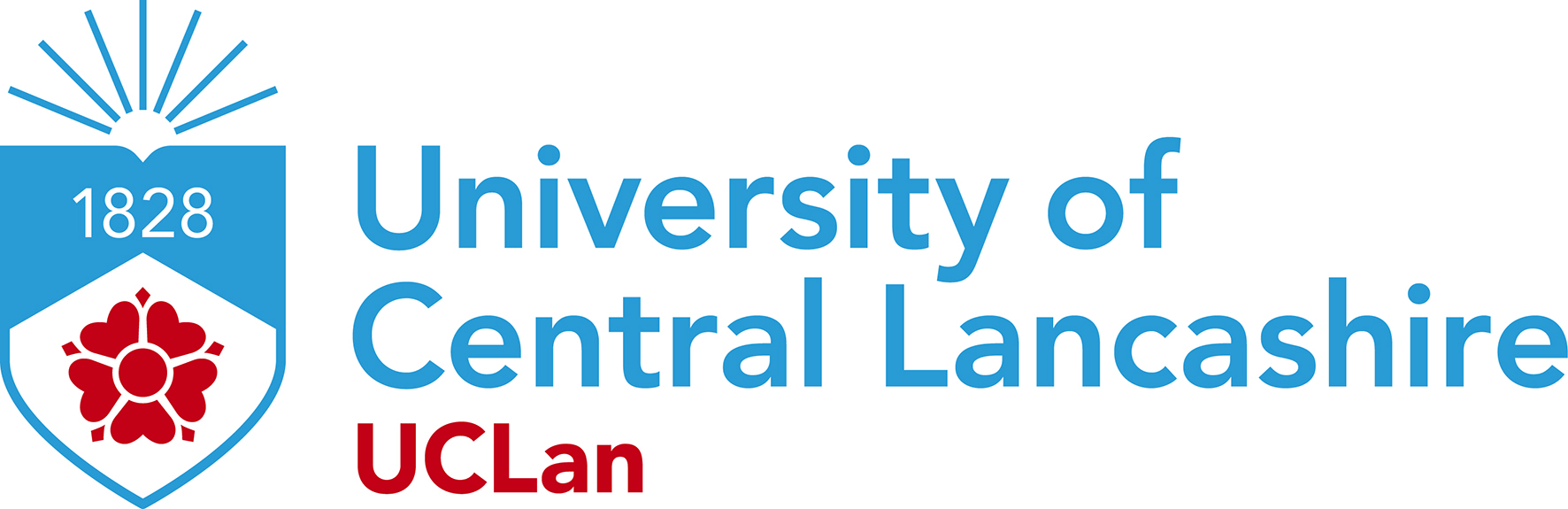 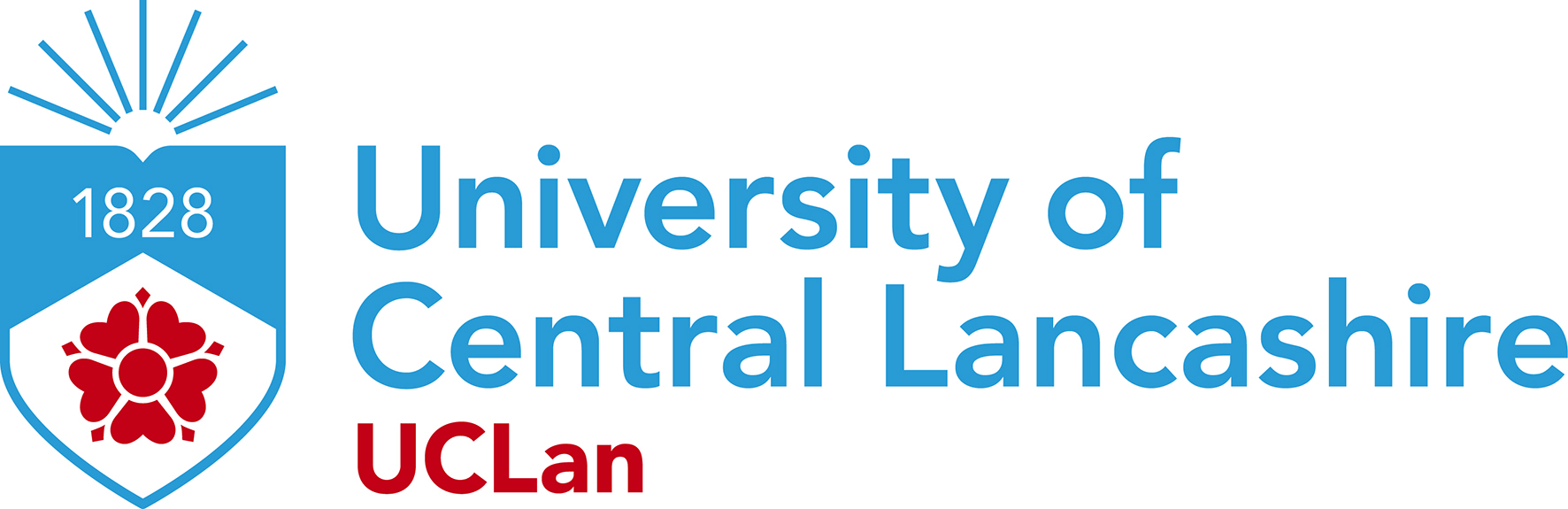 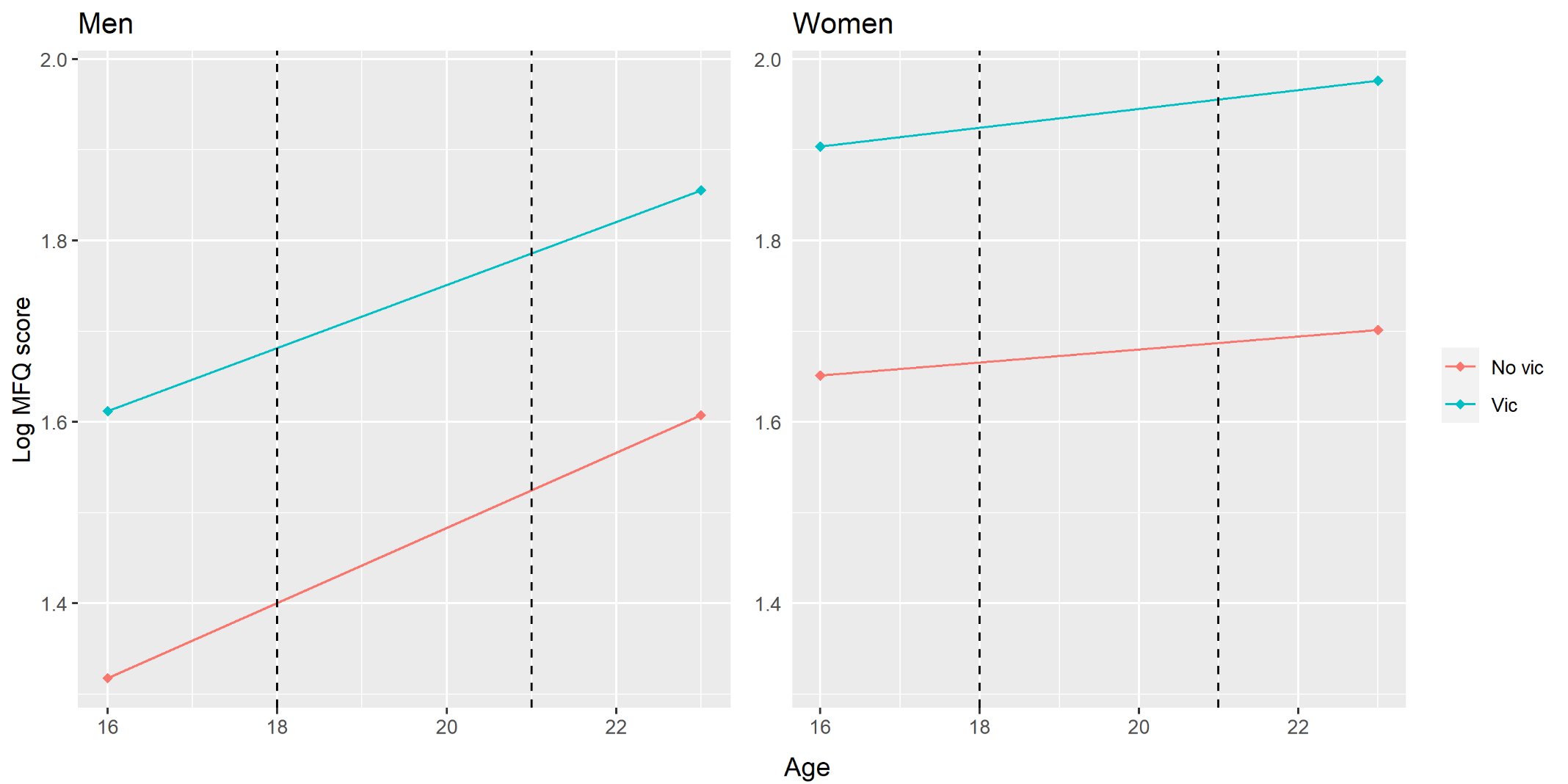 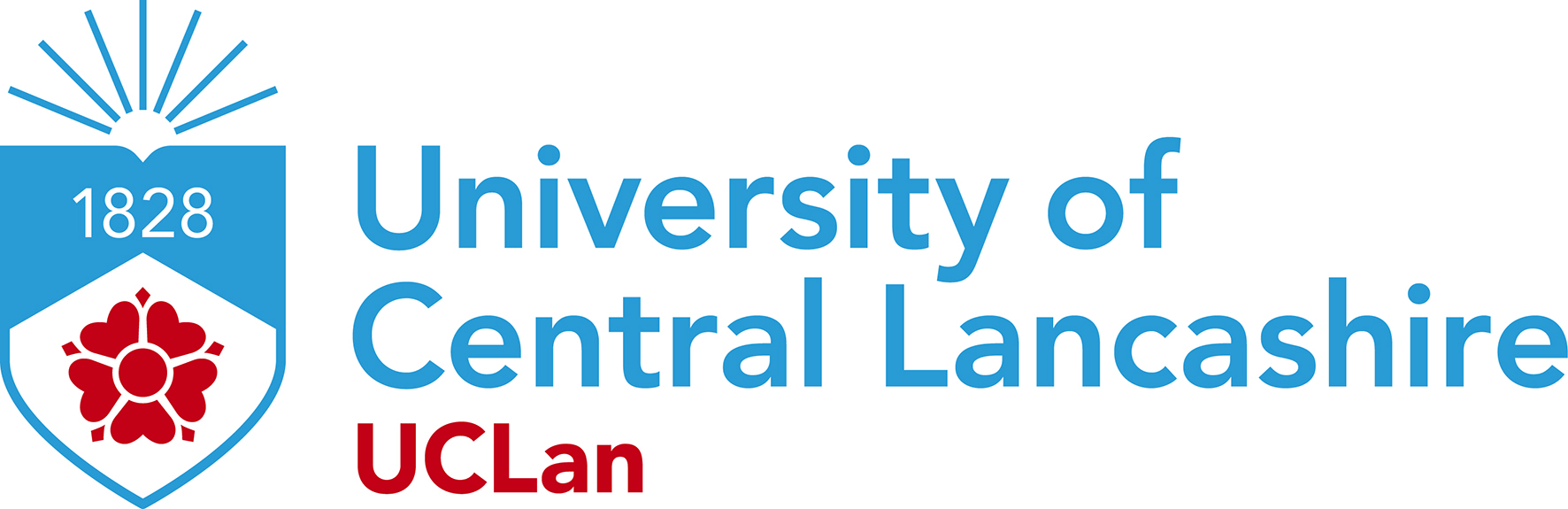 Limitations
There is a possibility that selection bias may have distorted effect estimates. Around one-third of individuals still in the cohort at 21 years old responded to the age 21 questionnaire. 
Previous methodological work on the ALSPAC cohort indicates that those experiencing poorer socioeconomic and health outcomes are less likely to participate. 
If this were the case, and those with the worst IPVA experiences were less likely to participate, this would diminish the effect of IPVA on depression, and so the ‘true’ general population effect may in fact be larger.
[Speaker Notes: Complex interventions are generally described as containing several interacting components due to intersecting issues or complexity of need.  Complex DA interventions are increasing but are they complex or just complicated?  Focusing on the experiences of primary school children, stalking victims, service users of a whole family DA intervention and findings from a systemic review of effective services for DA survivors with complex needs, the symposium will provide important messages for those developing and delivering complex interventions.

Nicola Farrelly’s paper reports on an evaluation of a primary school programme which explored children’s learning about DA in the context of a complex integrated programme. Key findings include the need for programme design and delivery to take account of the lower levels of awareness, barriers to implementing and sustaining learning. 

Helen Richardson-Foster reports on findings from a systematic review (Richardson-Foster, Shorrock, Barter and Stanley, UCLan) on effective domestic abuse interventions for survivors with complex needs. Findings explore components of effective DA service response for women with complex needs and messages for developing targeted services.  

Kelly Bracewell’s paper draws on an evaluation of a national stalking helpline (Bracewell, Hargreaves, and Barter, UCLan). The evaluation found that stalkers were frequently ex-partners, staking had occurred over prolonged periods of time and highlights the challenges and complexities of the survivor journey to specialist support. 

Christine Barter reports on an evaluation of a complex DA intervention aiming to be responsive to the whole family’s needs (Richardson-Foster, Barter and Stanley, UCLan). The presentation will explore the importance of local context and the factors that enhance or impede change from the perspectives of service users.]
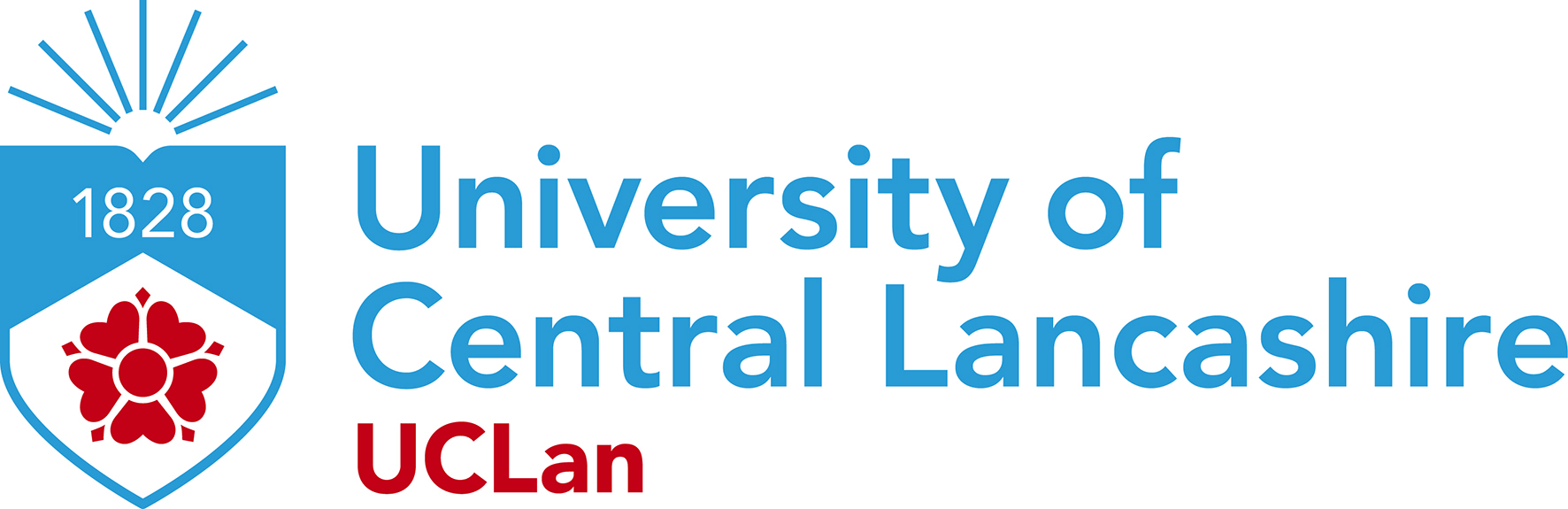 Implications
Average depression scores at age 23 were 1-2 points higher for those who reported being victimised at age 18-21 compared to those who did not amongst both women and men in a UK population-based birth cohort. 
Regardless of causality, the findings indicate the likely mental health detriment in the years following IPVA exposure in a UK young adult population. The higher levels of depressive symptoms experienced by both women and men who experience IPVA victimisation are likely to be associated with other downstream adverse health and social outcomes.
These findings cast doubt over the causality of the effect of IPVA on depressive symptoms, which serves to highlight that IPVA is one of a series of challenges being managed by these young people.
In addition to supporting young adults who experience IPVA with strategies for recognising and when safe ending unhealthy relationships, these young adults would benefit from support for other areas of their life and life history.
[Speaker Notes: Complex interventions are generally described as containing several interacting components due to intersecting issues or complexity of need.  Complex DA interventions are increasing but are they complex or just complicated?  Focusing on the experiences of primary school children, stalking victims, service users of a whole family DA intervention and findings from a systemic review of effective services for DA survivors with complex needs, the symposium will provide important messages for those developing and delivering complex interventions.

Nicola Farrelly’s paper reports on an evaluation of a primary school programme which explored children’s learning about DA in the context of a complex integrated programme. Key findings include the need for programme design and delivery to take account of the lower levels of awareness, barriers to implementing and sustaining learning. 

Helen Richardson-Foster reports on findings from a systematic review (Richardson-Foster, Shorrock, Barter and Stanley, UCLan) on effective domestic abuse interventions for survivors with complex needs. Findings explore components of effective DA service response for women with complex needs and messages for developing targeted services.  

Kelly Bracewell’s paper draws on an evaluation of a national stalking helpline (Bracewell, Hargreaves, and Barter, UCLan). The evaluation found that stalkers were frequently ex-partners, staking had occurred over prolonged periods of time and highlights the challenges and complexities of the survivor journey to specialist support. 

Christine Barter reports on an evaluation of a complex DA intervention aiming to be responsive to the whole family’s needs (Richardson-Foster, Barter and Stanley, UCLan). The presentation will explore the importance of local context and the factors that enhance or impede change from the perspectives of service users.]
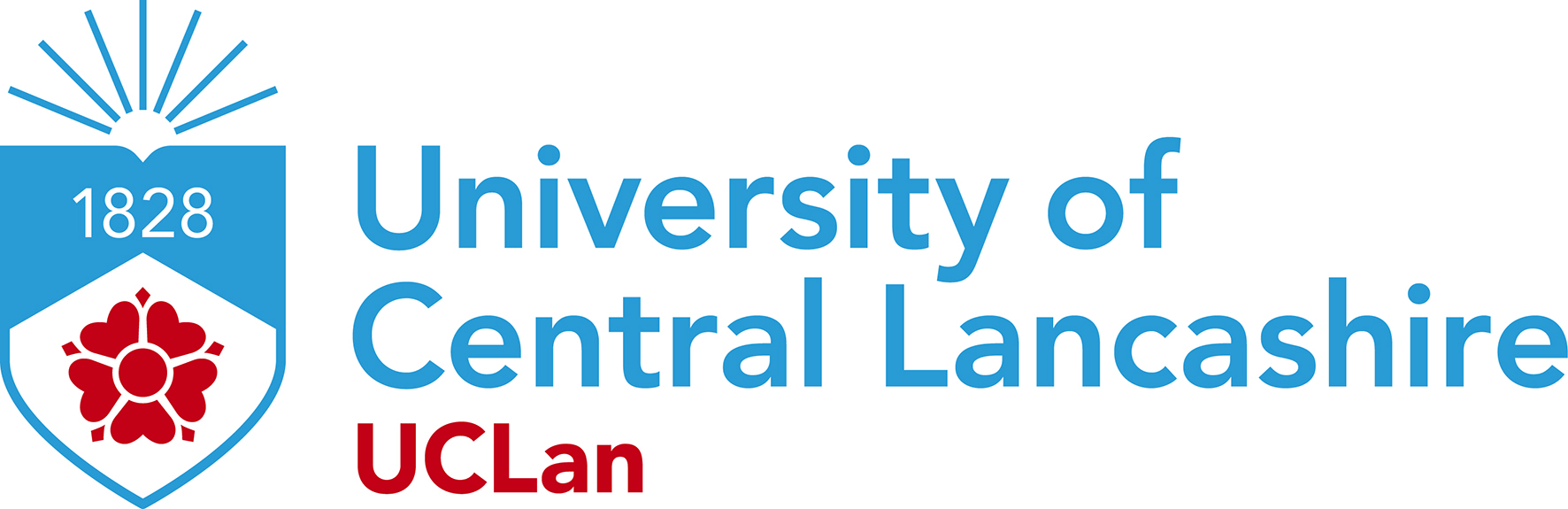 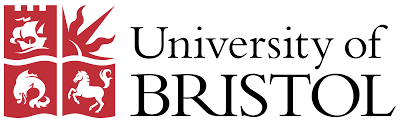 Conclusion and Next steps ….
In a UK general population sample, young adults experiencing IPVA are likely to have more depressive symptoms than those not victimised – related services need to address likely mental health issues. However, the causal origins of this vulnerability to depression are principally explained by prior vulnerability that increases both depressive symptoms and the risk of IPVA exposure.
Next Steps; 
Look in more detail at severity and multiple forms of IPV victimisation and depression
A mixed method paper which explores IPVA and wider forms of mental health   
Thank you
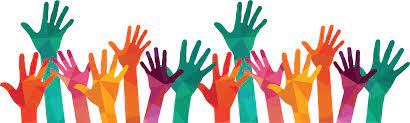 [Speaker Notes: Complex interventions are generally described as containing several interacting components due to intersecting issues or complexity of need.  Complex DA interventions are increasing but are they complex or just complicated?  Focusing on the experiences of primary school children, stalking victims, service users of a whole family DA intervention and findings from a systemic review of effective services for DA survivors with complex needs, the symposium will provide important messages for those developing and delivering complex interventions.

Nicola Farrelly’s paper reports on an evaluation of a primary school programme which explored children’s learning about DA in the context of a complex integrated programme. Key findings include the need for programme design and delivery to take account of the lower levels of awareness, barriers to implementing and sustaining learning. 

Helen Richardson-Foster reports on findings from a systematic review (Richardson-Foster, Shorrock, Barter and Stanley, UCLan) on effective domestic abuse interventions for survivors with complex needs. Findings explore components of effective DA service response for women with complex needs and messages for developing targeted services.  

Kelly Bracewell’s paper draws on an evaluation of a national stalking helpline (Bracewell, Hargreaves, and Barter, UCLan). The evaluation found that stalkers were frequently ex-partners, staking had occurred over prolonged periods of time and highlights the challenges and complexities of the survivor journey to specialist support. 

Christine Barter reports on an evaluation of a complex DA intervention aiming to be responsive to the whole family’s needs (Richardson-Foster, Barter and Stanley, UCLan). The presentation will explore the importance of local context and the factors that enhance or impede change from the perspectives of service users.]
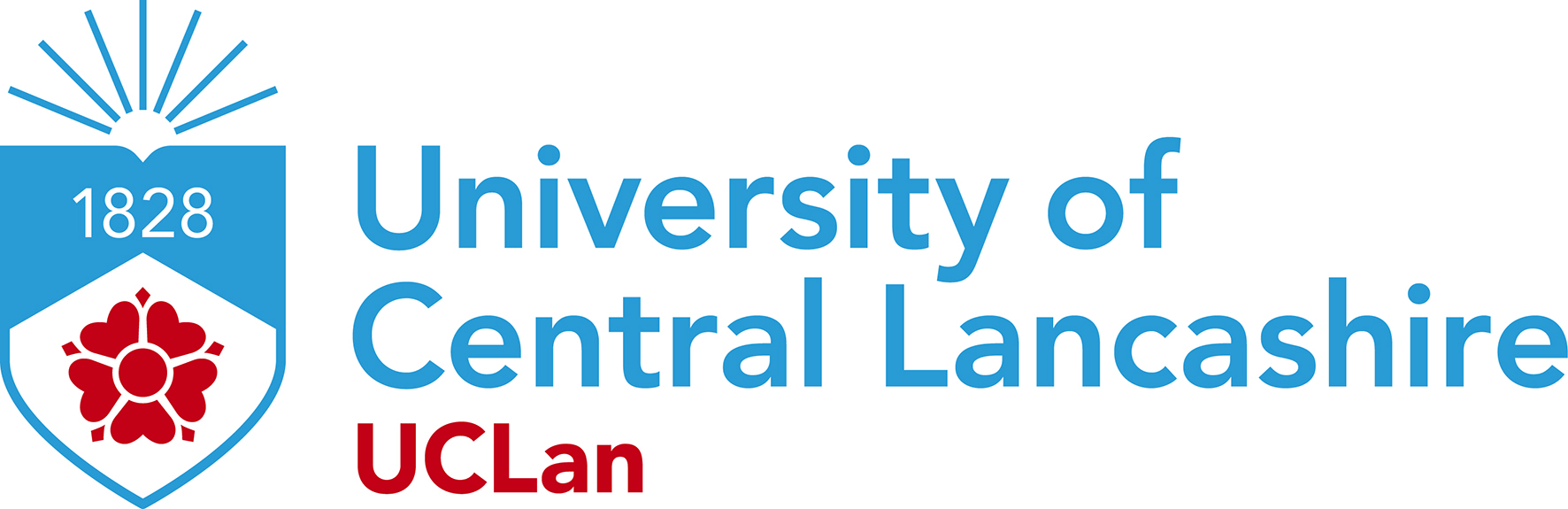 References
Annie Herbert, Jon Heron, Maria Barnes, Christine Barter, Gene Feder, Khadija Meghrawi, Eszter Szilassy, Abigail Fraser, Laura D Howe. Establishing the causal role of intimate partner violence and abuse on depressive symptoms in young adults: a population-based cohort study. Medrxiv (pre-print) doi: https://doi.org/10.1101/2021.06.07.21258467 

Ackard DM, Eisenberg ME, Neumark-Sztainer D. Longterm impact of adolescent dating violence on the behavioral and psychological health of male and female youth. J Pediatr. 2007;151(5):476-81.
Barter C. Partner exploitation and violence in teenage intimate relationships. [London]: NSPCC; 2009. 
Exner-Cortens D, Eckenrode J, Rothman E. Longitudinal Associations Between Teen Dating Violence Victimization and Adverse Health Outcomes. Pediatrics. 2012;131(1):71-78. 
Hester M, Ferrari G, Jones SK, Williamson E, Bacchus LJ, Peters TJ, et al. Occurrence and impact of negative behaviour, including domestic violence and abuse, in men attending UK primary care health clinics: A cross-sectional survey. BMJ Open. 2015;5(5):1-10. 
Houtepen LC, Heron J, Suderman MJ, Tilling K, Howe LD. Adverse childhood experiences in the children of the Avon Longitudinal Study of Parents and Children (ALSPAC). Wellcome Open Research. 2018;3(0):106-264
Yakubovich A, Heron J, Feder G, Fraser A, Humphreys D. Intimate partner violence victimisation in early adulthood: psychometric properties of a new measure and gender differences in the Avon Longitudinal Study of Parents and Children. BMJ Open. 2019;9(3):e025621-e.
[Speaker Notes: Complex interventions are generally described as containing several interacting components due to intersecting issues or complexity of need.  Complex DA interventions are increasing but are they complex or just complicated?  Focusing on the experiences of primary school children, stalking victims, service users of a whole family DA intervention and findings from a systemic review of effective services for DA survivors with complex needs, the symposium will provide important messages for those developing and delivering complex interventions.

Nicola Farrelly’s paper reports on an evaluation of a primary school programme which explored children’s learning about DA in the context of a complex integrated programme. Key findings include the need for programme design and delivery to take account of the lower levels of awareness, barriers to implementing and sustaining learning. 

Helen Richardson-Foster reports on findings from a systematic review (Richardson-Foster, Shorrock, Barter and Stanley, UCLan) on effective domestic abuse interventions for survivors with complex needs. Findings explore components of effective DA service response for women with complex needs and messages for developing targeted services.  

Kelly Bracewell’s paper draws on an evaluation of a national stalking helpline (Bracewell, Hargreaves, and Barter, UCLan). The evaluation found that stalkers were frequently ex-partners, staking had occurred over prolonged periods of time and highlights the challenges and complexities of the survivor journey to specialist support. 

Christine Barter reports on an evaluation of a complex DA intervention aiming to be responsive to the whole family’s needs (Richardson-Foster, Barter and Stanley, UCLan). The presentation will explore the importance of local context and the factors that enhance or impede change from the perspectives of service users.]